STYLISTICS THE AESTHETIC FUNCTION OF LANGUAGE  By: Dr.
Amel Omar
Associate Professor in Linguistics 
Faculty of Arts – Banha University  
2020- 2021
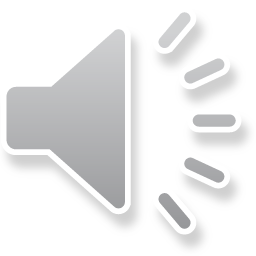 Stylistics is a branch of linguistics which studies the features of situationally distinctive uses (varieties) of language, and tries to establish principles capable of accounting for the particular choices made by individual and social groups in their use of language. Crystal (2003) clarifies General Stylistics  dealing with the whole range (or Repertoire) of non-Dialectal varieties encountered within a language. He also clarifies Literary Stylistics as dealing with the variations characteristic of literature as a genre and of the style of individual authors.
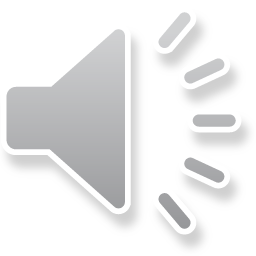 Applied stylistics
Applied stylistics is often used for the study of contextually distinctive varieties of language, especially with reference to the style of literary and non literary texts. Crystal shows that the quantification of stylistic patterns is the province of stylostatics (or stylometry) a field which usually studies the statistical structure of literary texts, often using computers. There is also phono-stylistics which studies the expressive or aesthetic function of sound. Study important details in the course book,p. 4-6
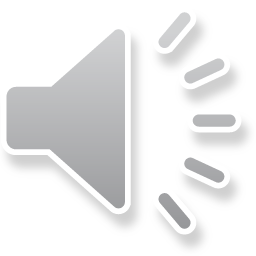 Assignment
Explain that stylistics is the study of style
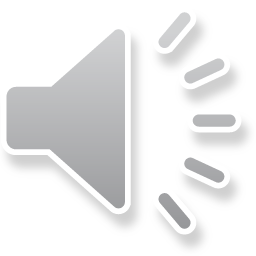 Thank you and good luck.Dr. Amel Omar
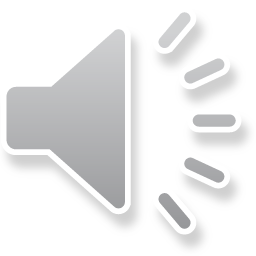